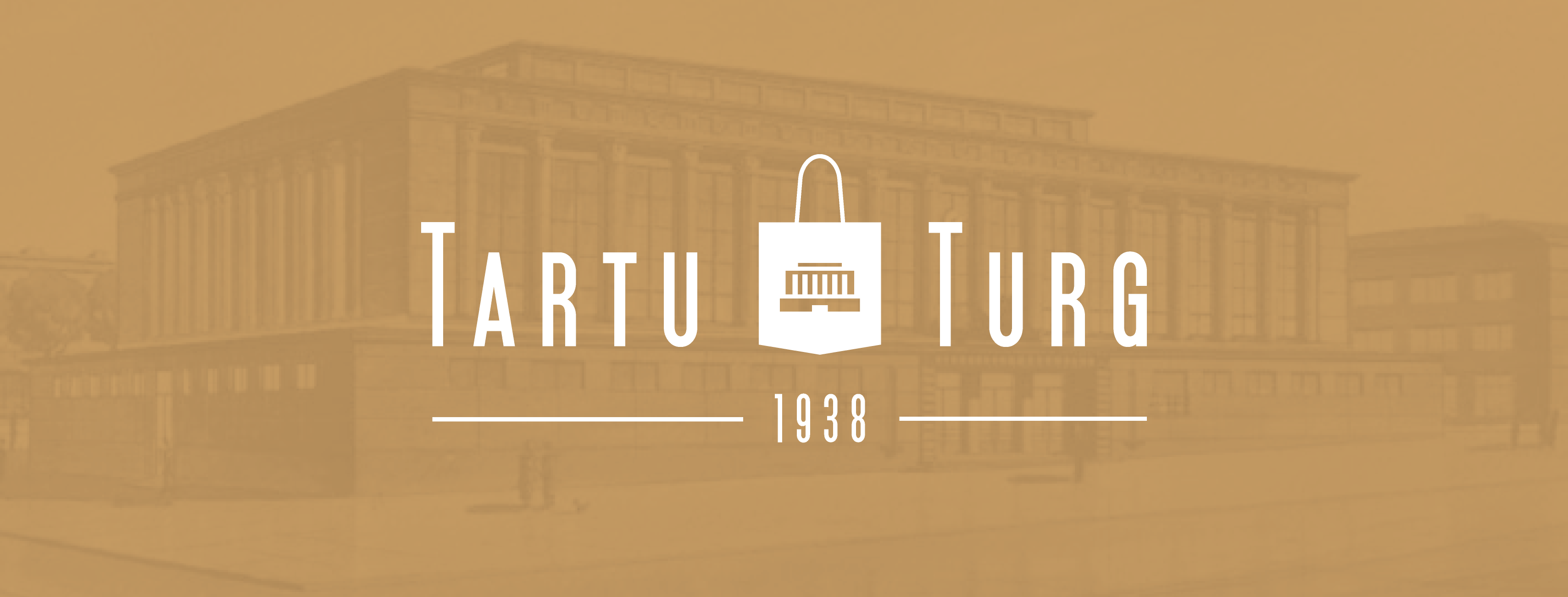 29.03.22 
Rene Kiis
TARTU TURG
TURU LUGU: Tartu Turg on pikkade traditsioonidega Lõuna-Eesti toidukultuuri hoidja ja arendaja. Meie roll on seista selle eest, et sinuni jõuaks tooraine ja maitseelamus võimalikult lähedalt, keskkonnasõbralikult ja värskelt. Koostöös väiketootjate-kauplejatega, kokkade ja teiste toidusõpradega arendame kohalikku toidukultuuri ning soovime sinuga jagada toidukirge, maitseelamust ja ostuemotsiooni, mida mujalt ei leia. Toidu valmistamine ei pea olema keeruline. Turul näeme!

MEIE MISSIOON: Tartu turu missiooniks on pakkuda häid talu- ja aiasaadusi ning muud; harida kõiki osapooli tooraine kasutamises tervislikul toitumisel; luua ostuelamust ning edendada kohalikku kaubanduskultuuri. Lisaks toetame alustavat tootjat-kauplejat ja loome talle soodsa keskkonna ja tingimused igapäevaseks suhtluseks ostjaga.
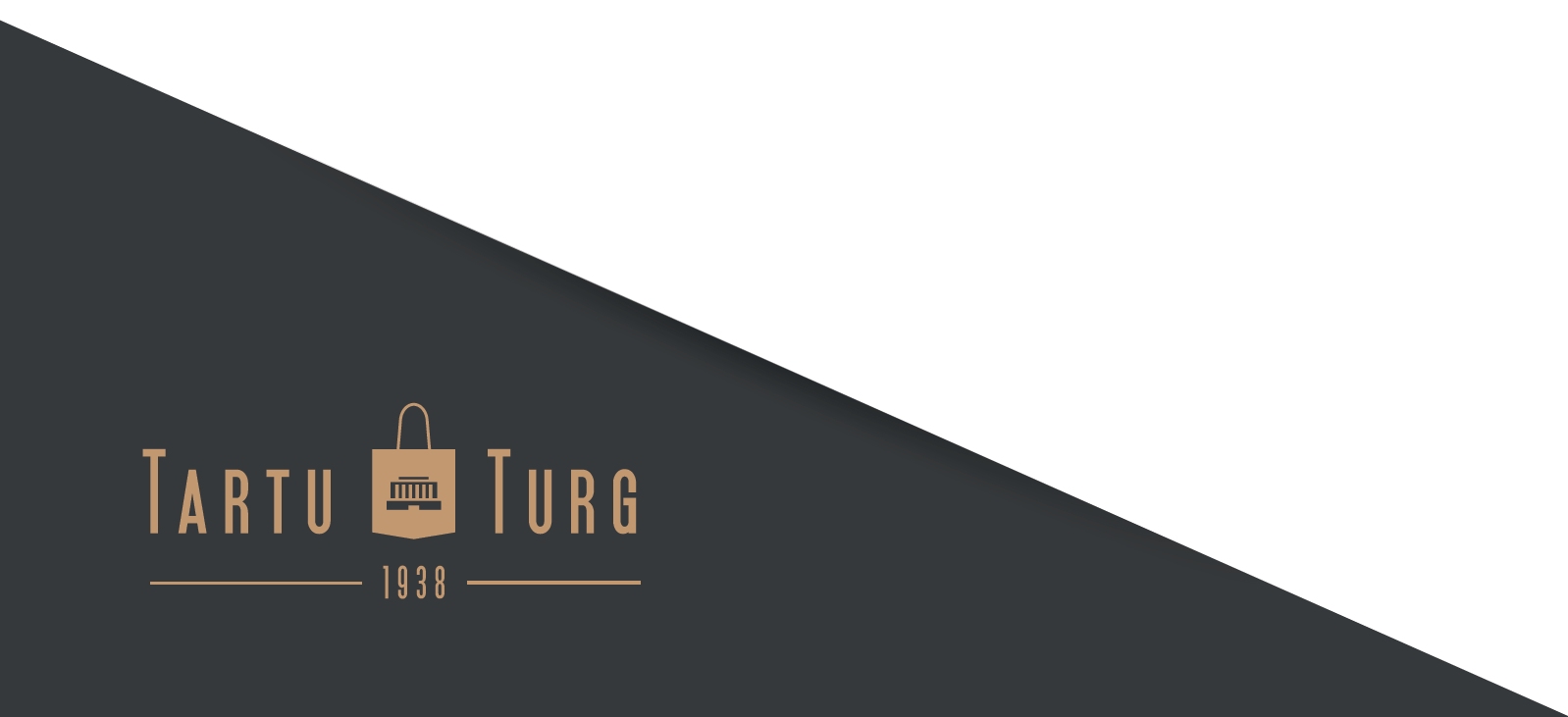 TURU TOIMIMINE:

Turul saab kaubelda: päevapiletiga külaliskaupleja ja lepinguga pikemaajaliselt – pakume variante vastavalt kaupleja soovile. Hinnad kujundab turg ja kauplejaga läbirääkimiste käigus lepitakse kokku  müügikoha mahud ning periood. Enamus lepinguid sõlmitakse sügisel järgmiseks aastaks, mis annab väiketootjatele-kauplejatele kindluse ja üürihinna stabiilsuse.

Turg on pika ajalooga kauplemise koht, avatud kõigile, hüppelaud alustavale ettevõtjale. Suvel on turuhoones kodumaise toodangu hinnanguline osakaal 90% (suurem kui tavakaubanduses). Hooajaväliselt see langeb, sest eestimaist aiasaadust ei ole võimalik saada. Turg soosib kohalikku ja selleks on loodud Turu Tempel. Külastajate lemmikut premeerime Turu Päikese nimetusega.

Turul on hooajal üle 200 rendilepingu, üle 100 külaliskaupleja. Iga kuu keegi alustab ja keegi lõpetab. Talupidajatele ja väikekaupmeestele on turg üks vähestest müügikanalitest, kus ise oma toodetega kaubelda. Avaturg pakub selleks ennekõike hooajalist ja turuhoone aastaringset võimalust.

Turg ise midagi ei müü, vaid loob müügikeskkonna ja turundab seda. Kauplejad on iseseisvad ettevõtjad, kes määravad oma kauba sortimendi, oma kaubamärgi ja nimetused ning vastutavad selle eest.
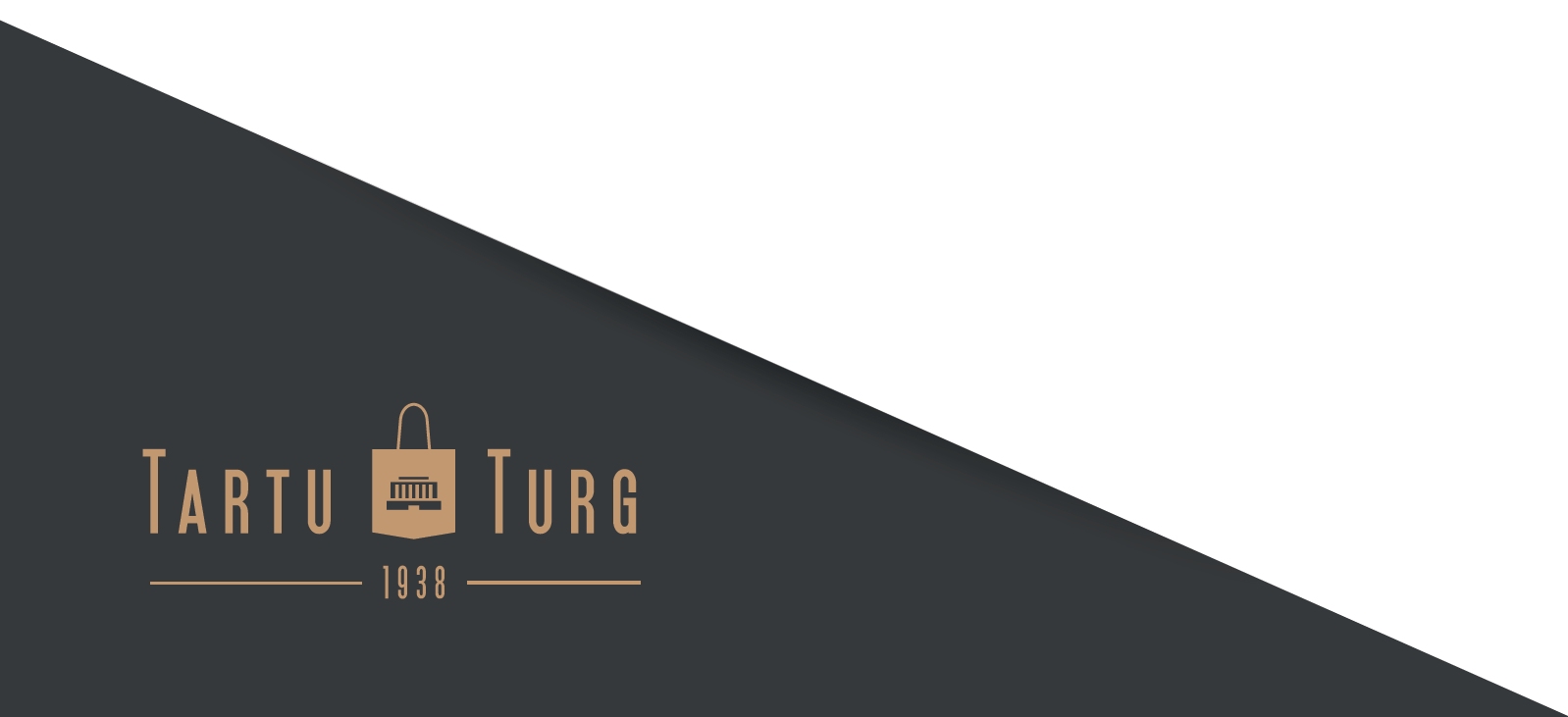 2021.a.EESMÄRGID

1) Avaturu arendus: puhkeplatsi, uute müügipunktide, kohvikute, sündmuste abil tuua uusi külastajaid ja muuta linnakodanikule atraktiivsemaks Emajõe äär.
2) Turuhoone ostukeskkonna arendus: muusika, kohvik, väljapanekute koolitus, välisvalgustus.
3) Korraldada 10 (7) turundussündmust (sh laadad), mille kauplejate tagasiside on vähemalt hea.
4) Tõsta turu mainet läbi ajakirjanduse ja jätkata Turu Templi propageerimist. 
5) Läbi uute müügikohtade ja uute partnerite, tõsta müügikäivet ning täita eelarve.
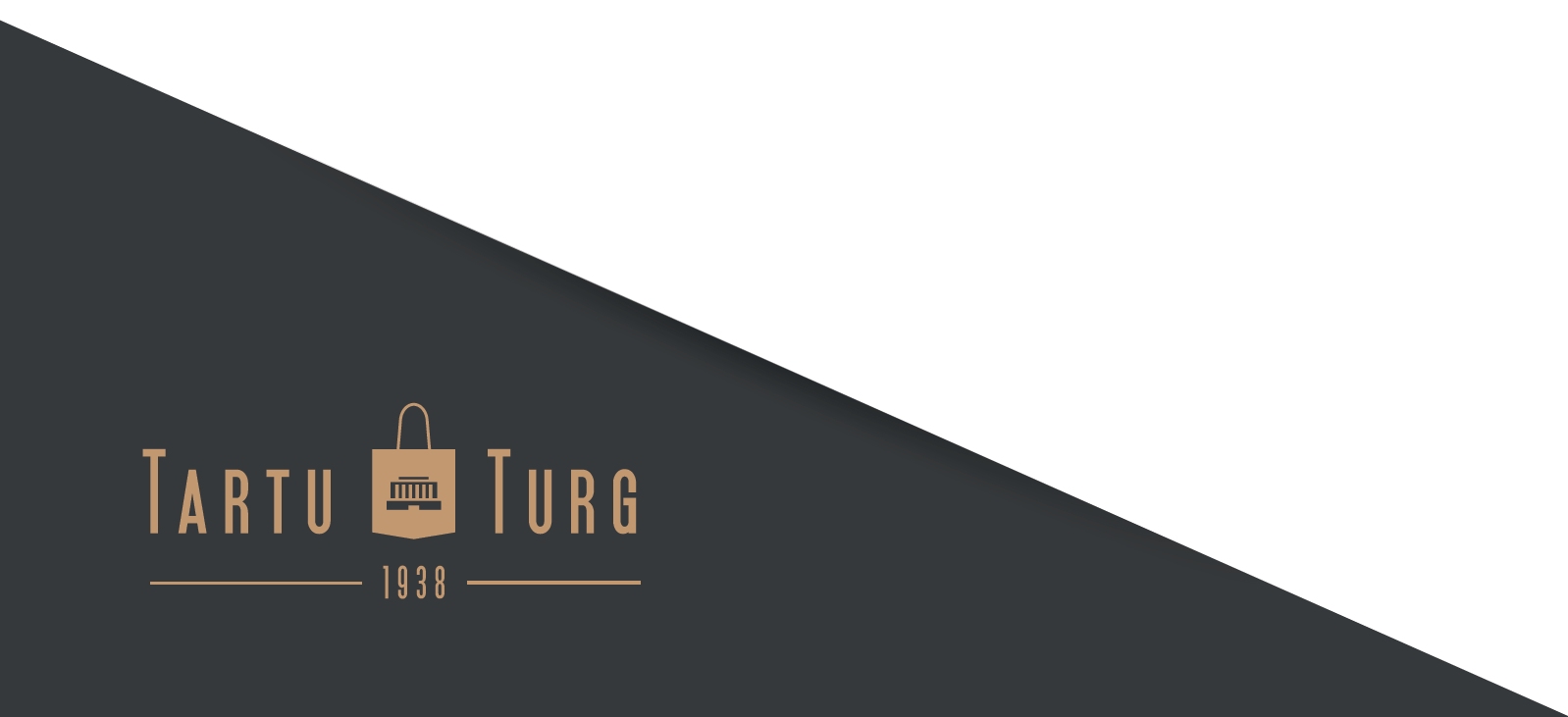 TULEMUSED, €:
2020 teg.	2021 teg.	2022 eelarve								
KÄIVE			816 tuh	843 tuh	845 tuh
TEGEVUSKULUD		702 tuh	732 tuh	732 tuh
KASUM			114 tuh	111 tuh	113 tuh
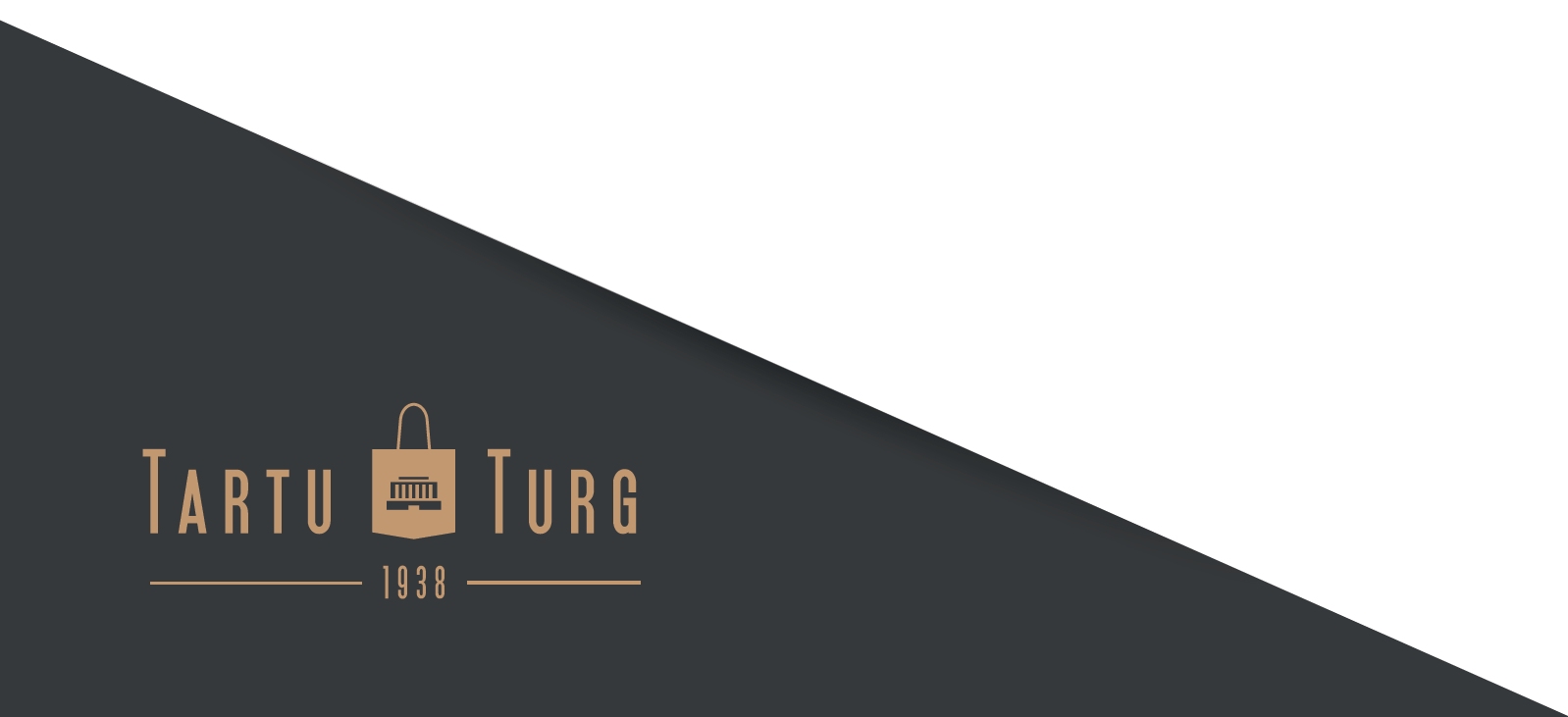 EESMÄRGID 2022.a.:

1) Avaturu atraktiivsuse kasv (remondid, liikluskorraldus, uued söögikohad, „põllumaa ja elurikkus“, sündmused) uute külastajate ja kauplejate meelitamiseks. 
2) Turuhoone külastavuse kasv (uued: kpl.-jad ja söögikohad, ühiskokkamised, sündmused ja reklaam, parkimise arendus) uute külastajate abil (alla 40-aastased).
3) Turu tuntuse suurendamine ja propageerimine uuenenud kontseptist lähtuvalt (kommunikatsioon: eripärad, väärtused, uudised, keskkonna 5 sammu, Turu Tempel ja Päike) läbi sots.meedia, Turu Teataja, ajakirjanduse ja raadio ning TV toidusaadete.
4) Eelarve täitmine.

Kokkuvõttes: tuua uut külastajat turule.
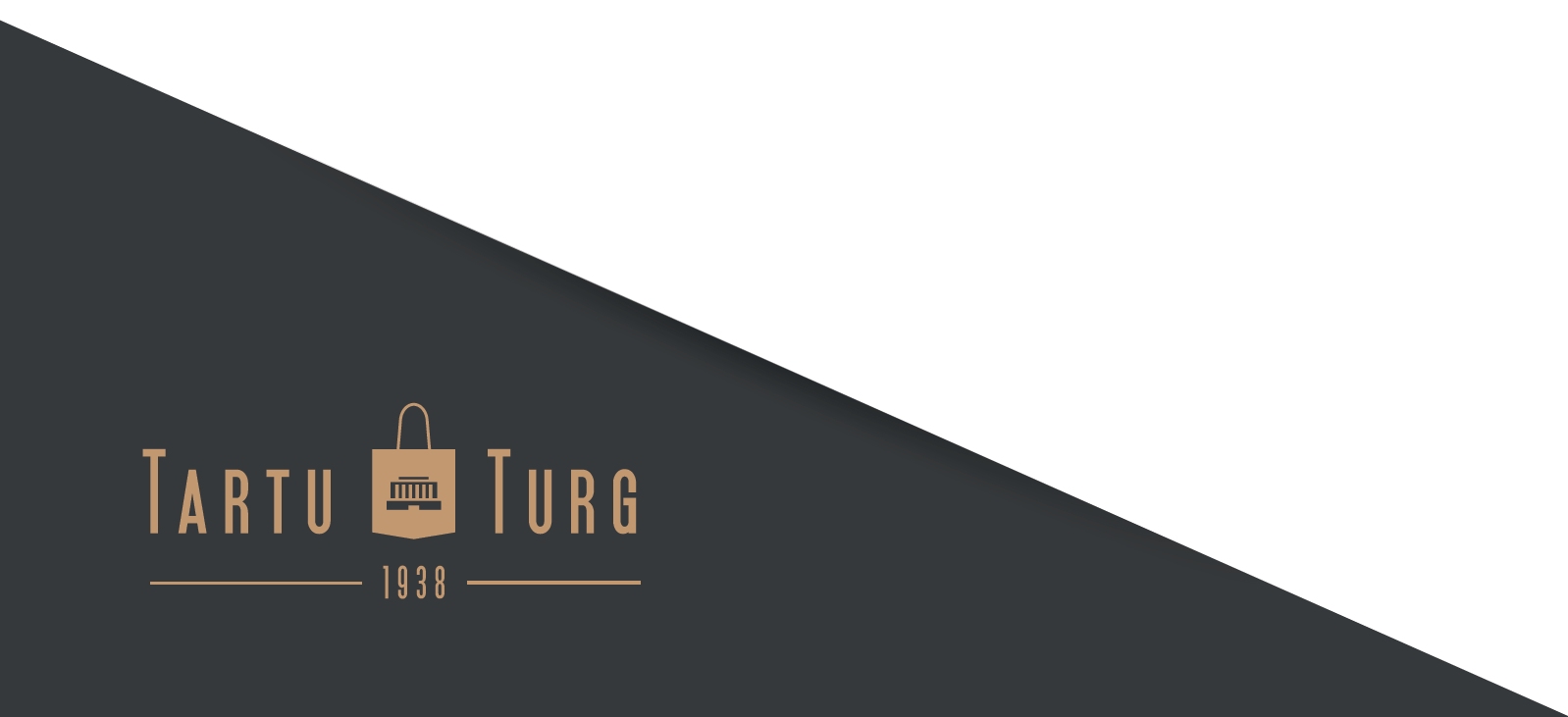 ARENDUSPROJEKTID 2022.a.

Remont ja ehitus:
Avaturu tuleviku otsus linnalt ja sellest lähtuvalt turuhalli edasiarendus (saali ja katuse remont).
Avaturu peavärava parkimise ja invakohtade ümberkorraldus koostöös linnaga.
Avaturule „elurikkuse keskkondade“ ja lasteaiale „põllumaa rajamine“.
Turuhoone külmasüsteemi soojustagastuse teostus energiakulude kokkuhoiuks. 
 
Turundus ja arendus ning müük:
Turuhoone uuendatud kontseptsiooni rakendamine: ostukeskkonna kujundused, koolitused, väljapanekud.
7 turundussündmuse (sh. 4 linnalaata) ja “ühiskokkamiste” korraldamine.
Keskkonnasõbralikkuse 5 sammu (pakend, prügi, energia kokkuhoid, kohalik kaup, koostöö).
Turu kauplejatele lisamüügi tekitamiseks e-poe ja kojukande loomine erinevate operaatorite kaudu.
Partneritega koostööde arendus: kokad, Maaelumuuseumid, Tartumaa Toit, AVP, Tartu2024.
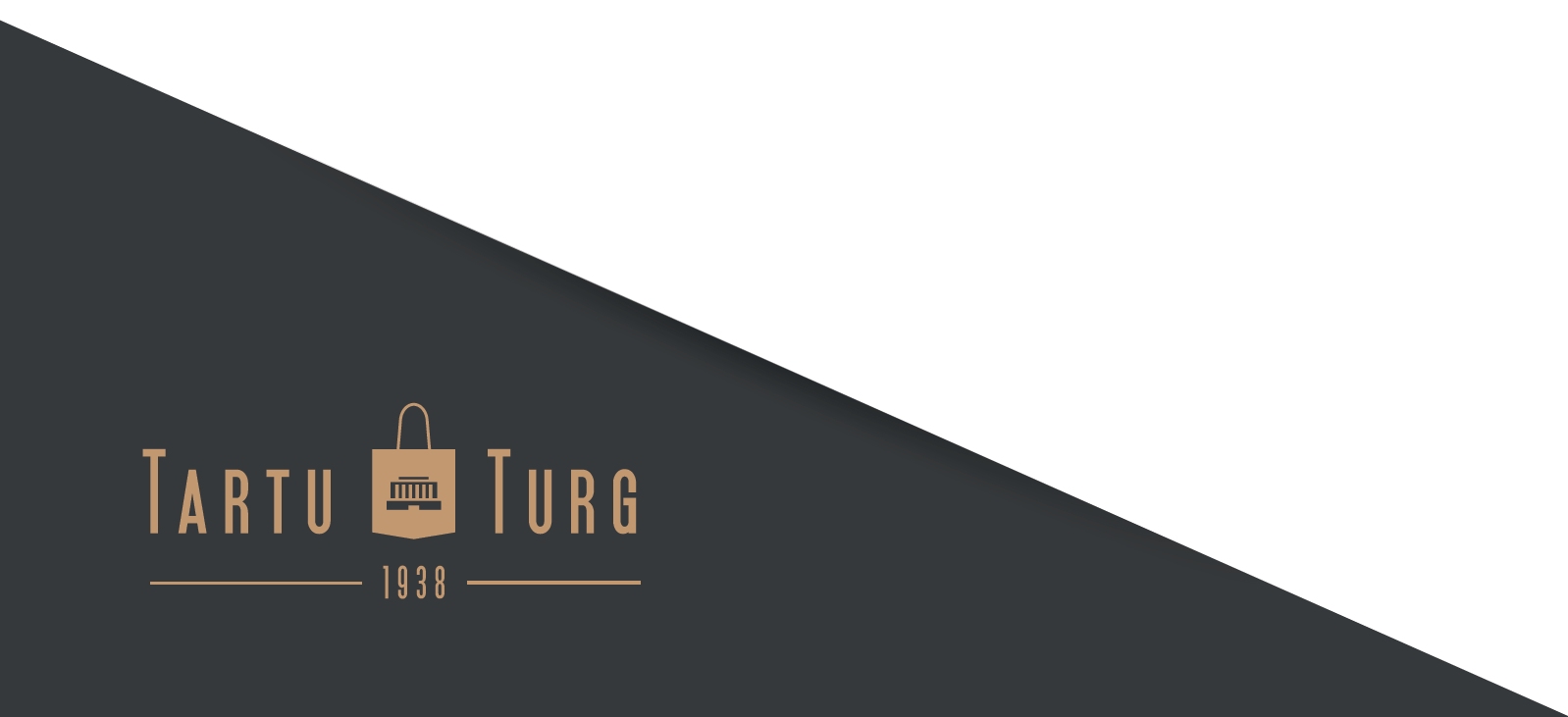 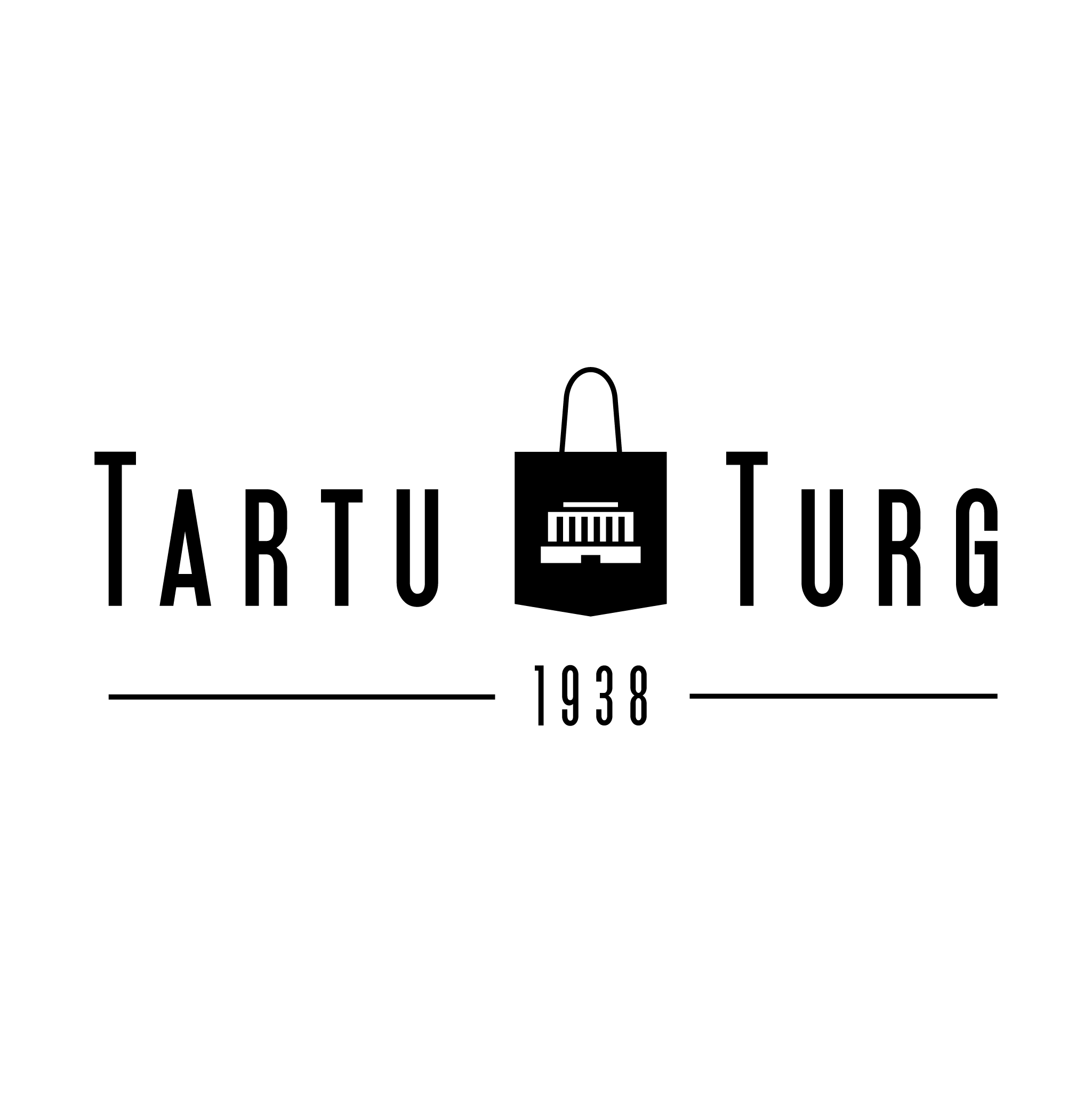 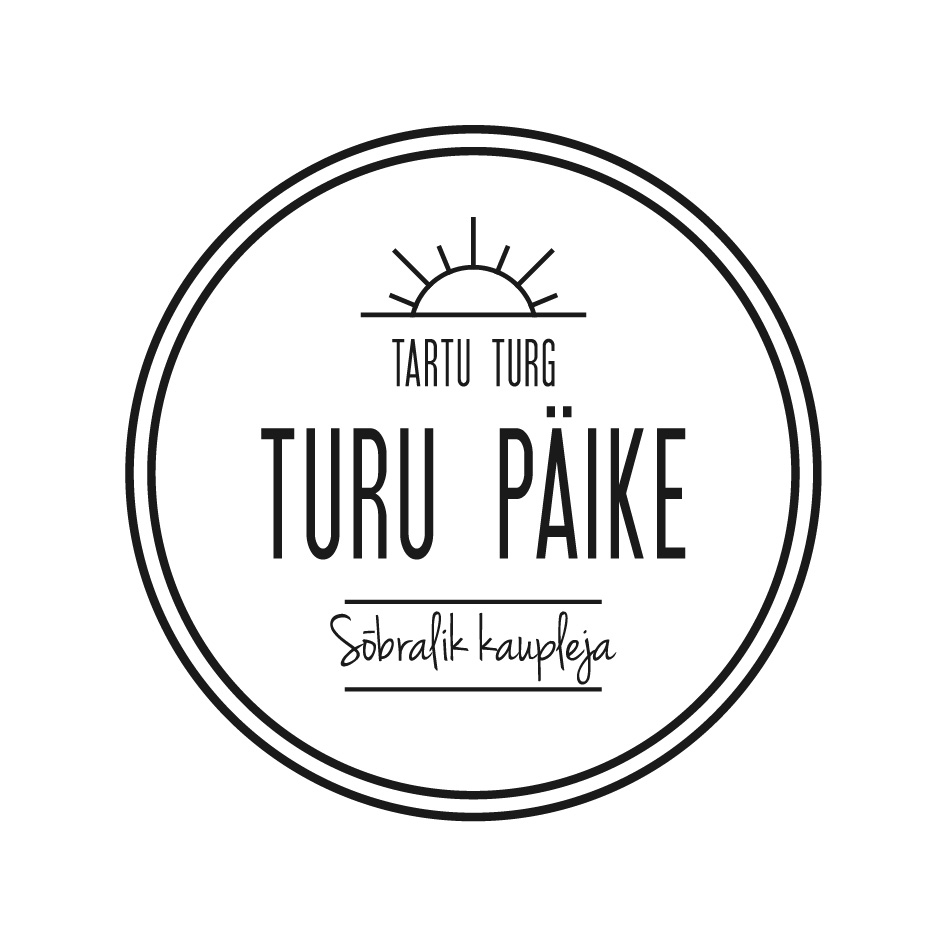 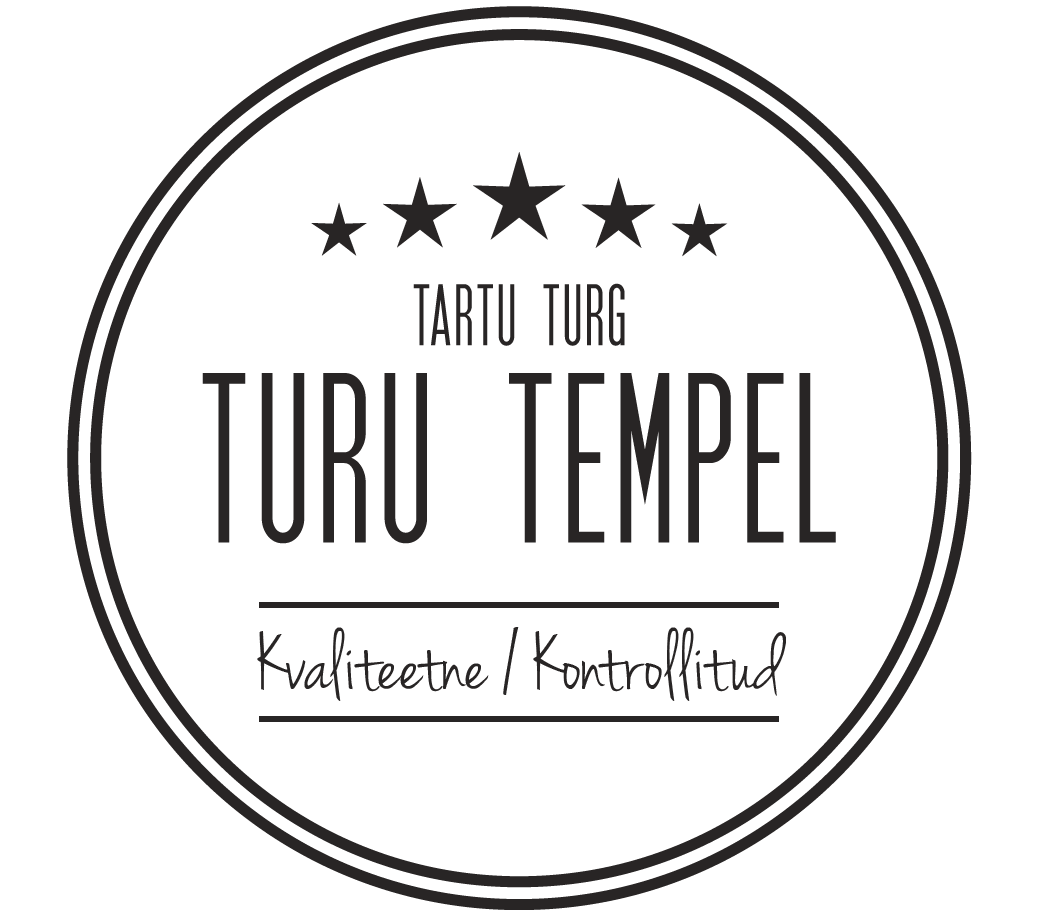 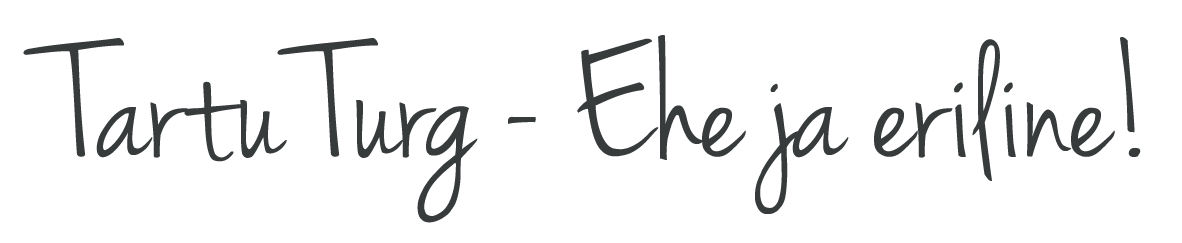